YOUR LOGO HERE
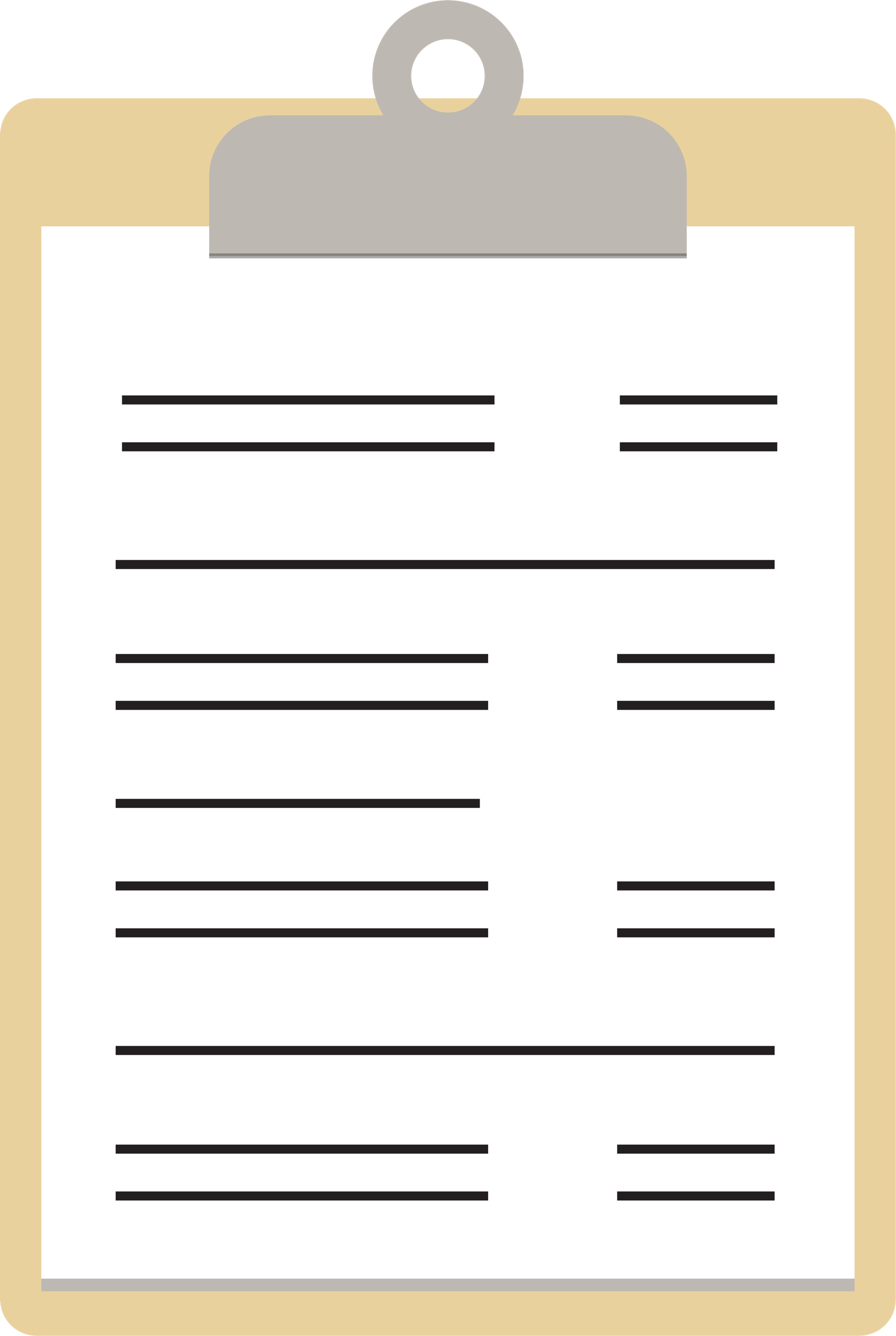 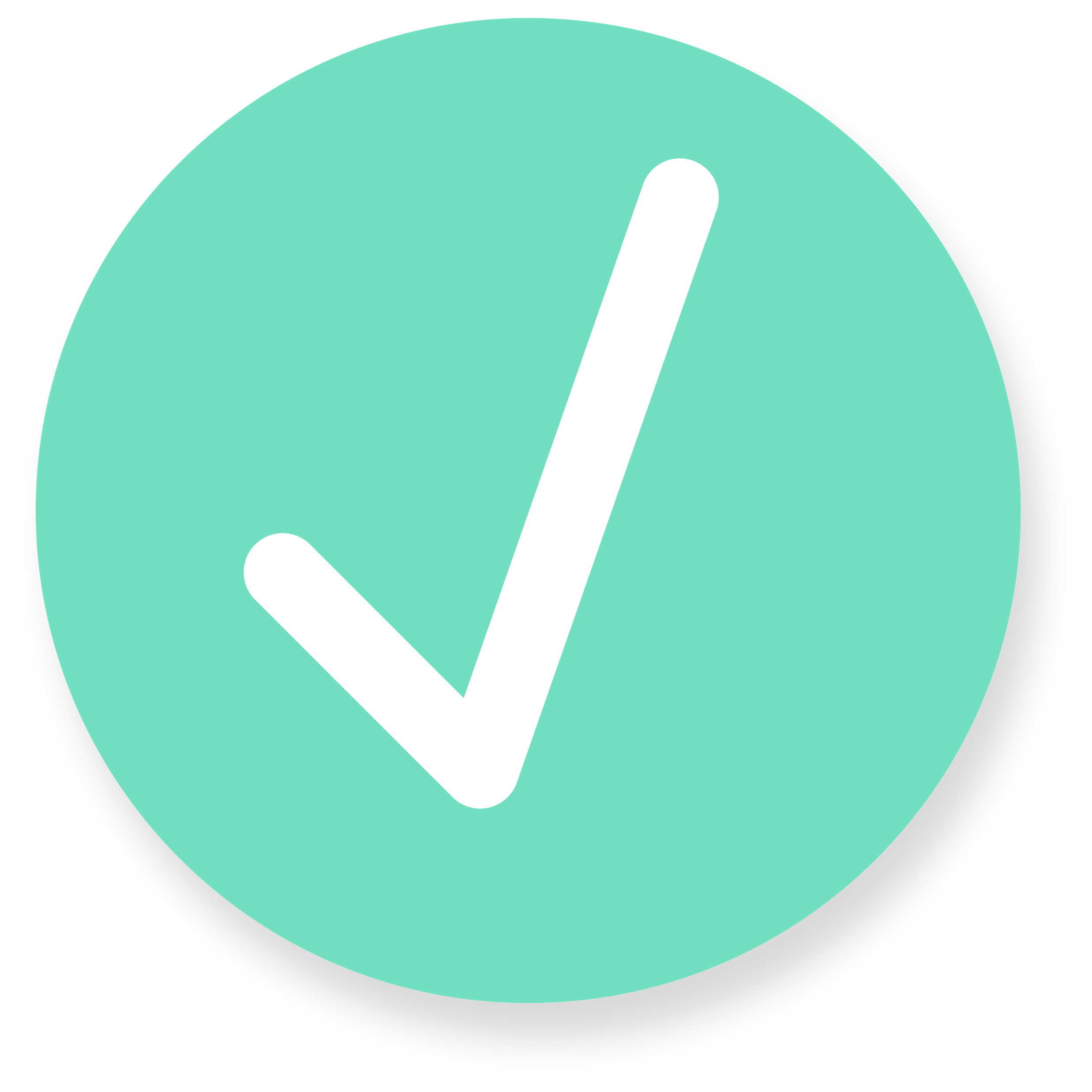 Go with confidence.
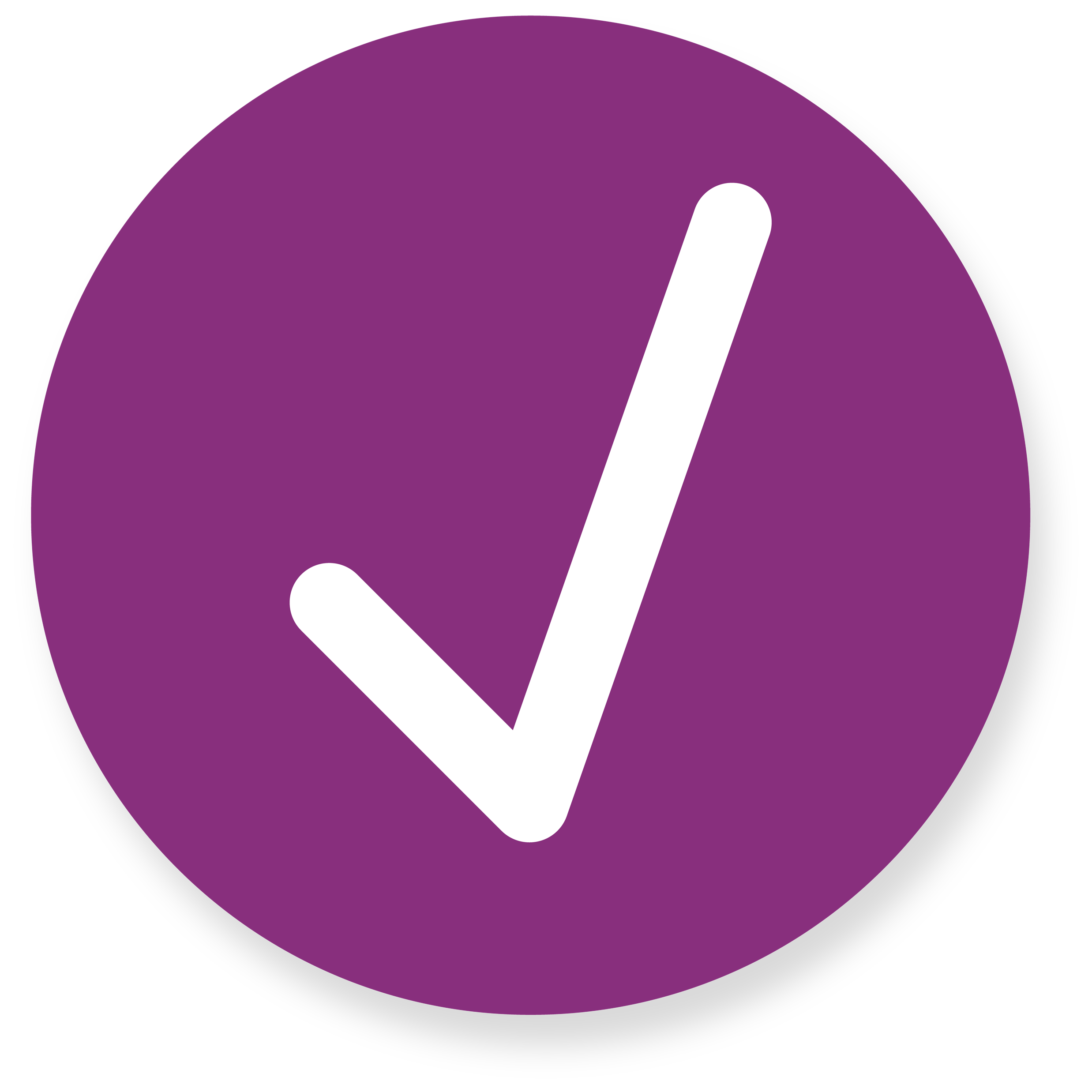 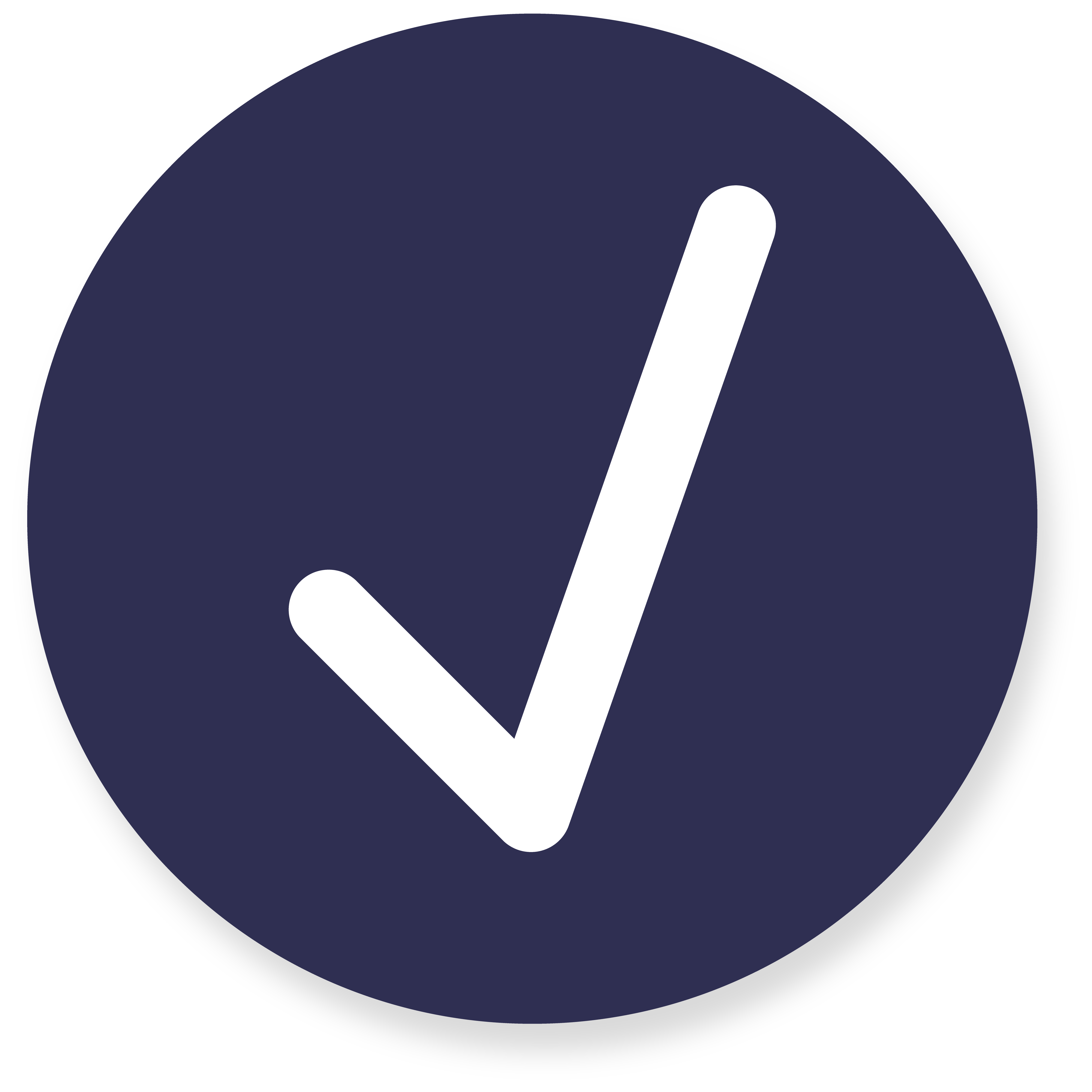 POSTAGE CLEAR ZONE
YOUR LOGO HERE
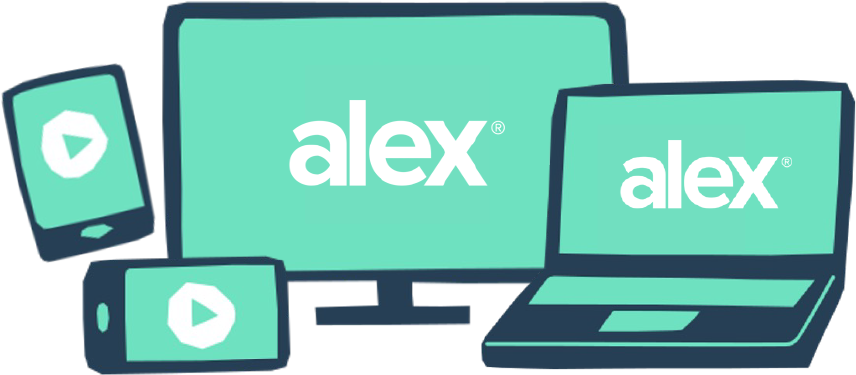 Already know how your benefits work and just want to make sure you’re still on the right plan?
ALEX Go is a text-only version of our interactive benefits tool that asks you for a few health spending estimates and then shows you your best, most affordable coverage options.
Give it a try at<www.sampleURL.com>
MAILING ADRESS CLEAR ZONE
BARCODE CLEAR ZONE